La Comunione ordinaria
(L III, T VI, C I)
art. 1100: la proprietà o altro diritto reale spetta in comune a più persone
 Situazione di co-titolarità
≠ proprietà riferibile a un ente collettivo 
 Suddisione in quote: misura individuale della partecipazione alla proprietà della cosa comune 
Transitorietà (cfr. art. 1111) 
 Staticità (godimento del bene)
 ≠ società, art. 2247: esercizio in comune di un’ATTIVITÀ economica allo scopo di dividerne gli utili  
Mancanza di autonomia patrimoniale rispetto al patrimonio dei comproprietari
Costituzione della comunione 
Volontaria (: atto di autonomia privata) 
Incidentale (: fatto o un atto in senso stretto) 
	cfr. artt. 932 (tesoro), 939 (unione e commistione) ecc.
	Comunione ereditaria 
Forzosa  
per legge: cfr. artt. 1117 e 1119 (spazi condominiali) 
esercizio di un diritto potestativo: cfr. art. 874 (muro sul confine)
Principi di organizzazione della comunione 
A. Uso della cosa comune 
Art. 1102: il godimento spetta a ciascun partecipante, a due condizioni: 
rispetto della destinazione del bene
divieto di frapporre impedimenti agli altri partecipanti 
Se l’uso comune è impossibile a maggioranza semplice si può deliberare l’uso separato o il godimento indiretto 
Ciascun compartecipe può chiedere al giudice l’intervento sostitutivo (art. 1105, ult. comma)
Organizzazione/2 
B) Gestione
art. 1105: “Tutti i partecipanti hanno diritto di concorrere all’amministrazione della cosa comune” (≠ art. 2247 s. semplice)
Maggioranza semplice (+ 1/2 valore) 
	Ordinaria amministrazione (1105) 
	Approvazione di un regolamento della C. (1106) 
	Nomina di un amministratore (1106) 
Maggioranza qualificata (2/3): art. 1108 
 atti eccedenti l’ordinaria amministrazione
 innovazioni
Prerogative dei singoli comproprietari 
Agire per la conservazione della cosa comune (art. 1110) 
Ricorso giudiziale: disfunzioni, inerzie nell’amministrazione della cosa comune (1105/4) 
Impugnazione delle delibere per vizi formali o sostanziali
Organizzazione/3
C) Atti di disposizione 
oggetto : cosa comune : unanimità 
costituzione di DRM, locazioni +9 anni
 ≠ costituzione di ipoteca (art. 1108/3): “garantire la restituzione delle somme mutuate per la ricostruzione o per il miglioramento della cosa comune”
oggetto: quote individuali (art. 1103)
 Rinuncia (art. 1104) : espansione delle quote dei comproprietari
Scioglimento della comunione 
Art. 1111/1: potere conferito ai comproprietari di provocare lo scioglimento 
 disaccordo: divisione giudiziale 
 art. 1112: non si può chiedere lo scioglimento “quando si tratta di cose che, se divise, cesserebbero di servire all’uso a cui sono destinate” 
La divisione ha luogo in natura (art. 1114) se la cosa comune “può essere comodamente divisa” 
Se le parti non corrispondono alle quote: conguaglio (cfr. 728)  
Se non è (comodamente) divisibile : attribuzione dell’intero a uno o più comproprietari con addebito dell’eccedenza o vendita del bene a un terzo con ripartizione del ricavato (art. 720)
Il condominio degli edifici
(L III, Tit VII, Capo II
  nov. da L. 11.12.2012, n. 230)
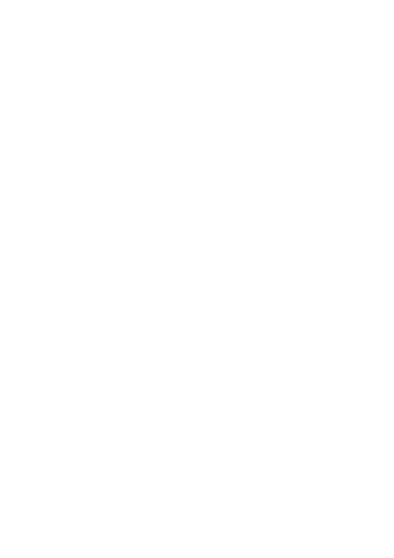 In many ways the High-Rise was a model of all that technology had done to make possible the expression of a truly free psychopathology
James Graham Ballard, High Rise (1975)
legge 11 dicembre 2012 n. 220 “Modifica alla disciplina del condominio negli edifici”, in vigore dal 18.6.2013
adeguamento della disciplina codificata, usurata dal mutamento tecnologico, dalla diffusione di nuovi modelli abitativi, dagli sviluppi della giurisprudenza
Il condominio degli edifici
Situazione ibrida: alle proprietà individuali si affianca la comproprietà di talune parti del bene che per legge sono considerate comuni, se dal titolo non risulta il contrario 
Ratio: parti necessarie all'esistenza dell'edificio o permanentemente destinate all'uso o al godimento comune
Presunzione (relativa) di comproprietà, indicazione non tassativa
Art. 1117: “proprietà comune”
le parti necessarie all'uso comune (suolo, fondazioni, i muri maestri, i pilastri e le travi portanti, i tetti e i lastrici solari, le scale ecc.)
le aree destinate a parcheggio nonché i locali destinati ai servizi in comune (portineria, lavanderia, riscaldamento, ecc.) 
opere, installazioni, manufatti di qualunque genere destinati all’uso comune (ascensori, fognature, impianti per acqua, gas, energia elettrica, riscaldamento ecc.)
1117-bis (Ambito di applicabilità)
Le disposizioni del presente capo si applicano, in quanto compatibili, in tutti i casi in cui più unità immobiliari o più edifici ovvero più condominii di unità immobiliari o di edifici abbiano parti comuni ai sensi dell'articolo 1117.   
Supercondominio: “singoli edifici, costituiti in altrettanti condomini, abbiano in comune talune cose, impianti e servizi legati, attraverso la relazione di accessorio e principale, con gli edifici medesimi e per ciò appartenenti, “pro quota”, ai proprietari delle singole unità immobiliari comprese nei diversi fabbricati (Cass n. 17332/2011).
Art. 1117-ter. (Modificazioni delle destinazioni d’uso)
l’assemblea può modificare la destinazione d’uso delle parti comuni 
maggioranza qualificata (4/5 dei partecipanti al condominio e 4/5 del valore dell’edificio)
≠ regolamentazione dell’uso delle parti comuni: maggioranza degli intervenuti e almeno la metà del valore dell’edificio
≠ divisione delle parti comuni
art. 1119: indivisibilità, salvo che la divisione possa farsi senza rendere più incomodo l’uso della cosa e con il CONSENSO DI TUTTI I CONDOMINI
potere dell’assemblea di disciplinare beni e servizi comuni 
G: modello di gestione “dinamica”, in opposizione a un modello “contrattualistico” (unanimità)
 razionale utilizzazione del bene
L’assemblea con deliberazione a maggioranza ha quindi il potere di modificare sostituire o eventualmente sopprimere un servizio anche laddove esso sia istituito e disciplinato dal regolamento condominiale (cfr. Cass. n. 144/2012)
Caratteri distintivi del condominio 
Art. 1139: regola di chiusura: rinvio alle norme sulla comunione ordinaria “Per quanto non è espressamente previsto da questo capo”
≠ Comunione ordinaria	
 indivisibilità delle parti comuni  (art. 1119)
	la quota dei beni comuni circola insieme alla proprietà esclusiva 
   impossibilità della rinunzia liberatoria (art. 1118)
≠ rinunzia all’uso del riscaldamento centralizzato, se dal distacco non derivano notevoli squilibri di funzionamento o aggravi di spesa, fermo restando l’obbligo di pagare le spese di manutenzione straord., conservazione, messa a norma [1118 nov.]
	disciplina più complessa dell’organizzazione, funzionale alla gestione e alla manutenzione delle parti comuni: distribuzione dei poteri tra assemblea e amministratore; obbligatorietà del regolamento 
Il condominio è un ente di gestione privo di personalità giuridica distinta da quella dei singoli condomini (cfr. Cass. nn. 177/2012; 12911/2012)
Ripartizione delle spese condominiali 
1118: la misura del diritto di comproprietà di ciascun condomino è proporzionale al valore dell’unità immobiliare in proprietà esclusiva 
art. 68 disp. att. : il valore proporzionale di ciascuna unità è espresso in millesimi e contenuto in una tabella allegata al regolamento
art. 1123: Il valore millesimale è anche il criterio per determinare il concorso negli oneri di conservazione e godimento delle parti comuni, per le prestazioni dei servizi nell’interesse comune e per le innovazioni deliberate dalla maggioranza 
≠ “cose destinate a servire i condomini in misura diversa”: spese sono ripartite in proporzione all’uso
Facoltà dei singoli nel godimento delle cose comuni e della cosa propria 
 art. 1102 (comunione) : ogni condomino può servirsi della cosa comune, della quale gli è consentito il massimo possibile godimento, purché non ne alteri la destinazione e non ne impedisca il pari uso da parte degli altri condomini.
opposizione a tutela di un uso delle parti comuni in conformità alla destinazione (cfr. art. 1120/2)
art. 1122: nelle parti di proprietà esclusiva è vietata l’esecuzione di “opere che rechino danno alle parti comuni dell’edificio” o possano pregiudicare la stabilità, la sicurezza o il decoro architettonico
1122-bis : installazioni di impianti non centralizzati per la ricezione radiotelevisiva e per l’accesso ai flussi informatici
1122-ter: impianti di video sorveglianza: maggioranza ex art. 1136/2
L’assemblea condominiale
 Organo deliberativo del condominio 
amministrazione straordinaria
manutenzione straordinaria (art. 1135, n. 4)
gestione economico-finanziaria (art. 1135, nn. 2 e 3) 
nomina, conferma, revoca dell’amministratore (artt. 1129/1-2, e 1135, n. 1) 
decisioni sui ricorsi contro i provvedimenti dell’amministratore (art. 1133) 
approvazione del regolamento (art. 1138/3) promozione o assunzione di liti (art. 1132)
Assemblea / 2 
Convocazione ordinaria obbligatoria una volta all’anno :􏰁 delibere ex art. 1135
nomina (revoca) amministratore
preventivo di gestione
rendiconto annuale 
manutenzione straord 
Convocazione straordinaria in caso di necessità o su richiesta di almeno due condomini che rappresentino almeno 1/6 del valore dell’edificio
ASSEMBLEA / 3
1136/6 : Tutti devono essere invitati, a pena di nullità, e devono essere preventivamente informati dell’o.d.g.
Costituzione dell’assemblea e approvazione delle delibere: numero dei condomini + valore delle quote
QUORUM COSTITUTIVO 
1a convocazione: la metà dei condomini rappresentativi dei 2/3 delle quote millesimali
2a convocazione: 1/3 delle quote mill. e 1/3 dei condomini
QUORUM DELIBERATIVO
1a convocazione: maggioranza degli intervenuti e almeno la metà del valore dell’edificio
2a convocazione: maggioranza degli intervenuti e almeno un terzo del valore dell’edificio (art. 1136/2,3)
QUORUM DELIBERATIVI SPECIALI (maggioranze qualificate) : art. 1136/4-5 in rel. a 
nomina e la revoca dell’amministratore
 liti attive e passive (materie sottratte alla competenza dell’amministratore)
ricostruzione dell'edificio o riparazioni straordinarie di notevole importanza
destinazioni d’uso
innovazioni (art. 1120/1), ecc.
Segue: Efficacia delle deliberazioni
art.: 1137: le delibere vincolano anche i condomini assenti o dissenzienti 
Annullabilità
contrarietà alla legge o al regolamento di condominio (art. 1137/2) 
irregolarità della convocazione (art. 66/3 disp. att.) 
legittimazione relativa, termine 30 gg. (comunicazione/approvazione)
Nullità assoluta 
mancanza degli elementi essenziali, 
oggetto impossibile o illecito (ordine pubblico, buon costume)
mancanza di competenza (es.: spazi di proprietà esclusiva)
violazioni di diritti individuali dei condòmini sulle cose o servizi comuni (cfr. Cass., sez. un., 4806/2005) 
legittimazione assoluta, imprescrittibile
Amministratore: artt. 1129, 1130, 1130 bis c.c.
organo esecutivo dell’assemblea e di rappresentanza del condominio
obblighi di trasparenza
luoghi di conservazione dei dati anagrafici e di gestione (luogo di conservazione delle scritture contabili, dell’anagrafe condominiale, del registro dei verbali)
 accessibilità dei condomini all’esame della documentazione di gestione
individuazione “pubblica” dell’amministratore (affissione della “targa”) 
importo del compenso
conservazione della documentazione, tenuta dei registri di nomina e revoca dell’amministrazione, contabilità, anagrafe dei condomini; 
convocazione annuale dell’assemblea e presentazione del rendiconto annuale
polizza individuale di assicurazione per la responsabilità civile, con massimali adeguati
l’assemblea può condizionare la nomina alla presentazione di una polizza assicurativa individuale
attivazione obbligatoria di un conto corrente : tutti i movimenti di denaro riferibili al condominio
obbligo di eseguire prontamente il “passaggio di consegne” nel caso di cessazione dall’incarico e di porre in essere le attività “urgenti”, senza compensi aggiuntivi
regolamentazione della facoltà di revoca in caso di “gravi irregolarità”
art. 1129/12: ipotesi tipiche (non tassative)
In particolare: Il rendiconto annuale: art. 1130-bis
amministratore = gestore di patrimonio
voci di entrata e di uscita, situazione patrimoniale, fondi e/o riserve disponibili;
registro di contabilità, riepilogo finanziario, nota sintetica esplicativa della gestione, con indicazione anche dei rapporti in corso e dei rapporti pendenti
l’assemblea ha la facoltà, “in qualsiasi momento”, di nominare un revisore dei conti, anche con riferimento alle annualità precedenti
i documenti contabili sono sempre visionabili da parte dei condomini; obbligo di conservazione almeno decennale (dalla data di registrazione)
art. 71 bis disp. att. c.c.: “requisiti” necessari qualificanti sotto il profilo professionale e fiduciario:  godimento dei diritti civili; assenza di condanna per delitti contro la P.A., contro il patrimonio ed ogni altro delitto non colposo con pena non inferiore a cinque anni; capacità d’agire; mancanza di annotazione del nome nell'elenco dei protesti cambiari; diploma di scuola secondaria superiore di secondo grado; la frequenza dei corsi di formazione e aggiornamento. 
In caso di nomina di una società i requisiti vanno riferiti a una persona fisica specifica inserita nell’organizzazione (socio illimitatamente responsabile, amministratore, dipendente incaricato, ecc.).
Segue: amministratore:legittimazione processuale dell’amministratore (art. 1131) e rappresentanza
può agire e resistere in giudizio con autorizzazione assembleare e in certi casi autonomamente 
può costituirsi in giudizio e impugnare la sentenza sfavorevole senza previa autorizzazione dell’assemblea; in tal caso però deve ottenere la necessaria ratifica del suo operato da parte dell'assemblea a pena di inammissibilità dell'atto di costituzione o di impugnazione (v. SU n. 18331/2010)
responsabilità per le obbligazioni assunte dall’amministratore nell’interesse del condomini 
responsabilità pro quota dei condomini (c.d. obbligazione parziaria)
 i creditori possono agire nei confronti dei condomini in regola con i pagamenti dovuti al condominio, solo dopo avere escusso gli altri condomini (art. 63,/2, disp. att.): SU 2008, n. 9148/2008)
Il regolamento condominiale
1138: “statuto”: organizzazione e funzionamento del condominio
maggioranza qualificata (= 1a convocazione) e forma scritta
 art. 1138/4, 5 : limiti  
non può ledere i diritti dei condomini risultanti dagli atti di acquisto o da accordi “contrattuali” approvati all’unanimità (: costituzione di servitù reciproche, modifica delle quote ecc.: 1350) 
non può derogare alle regole strutturali del condominio (artt. 1118/2, 1119 e 1120) e a quelle che ne caratterizzano il modello organizzativo e il modo di deliberare (artt. 1129, 1131, 1132, 1136 e 1137 c.c.) 
non può vietare di tenere animali domestici all’interno delle unità immobiliari di proprietà esclusiva